New MSU Box for Capital Reports
Montana State Box
Montana State Box is a new file storage and collaboration service at MSU, free to faculty, staff and students. It is a great tool available across platforms (including Windows, Mac, iOS, and Android) for storing, accessing, and sharing files easily and securely.
For login and other instructions please visit:www.montana.edu/box.
Access your Montana State Box account here: https://montana.box.com
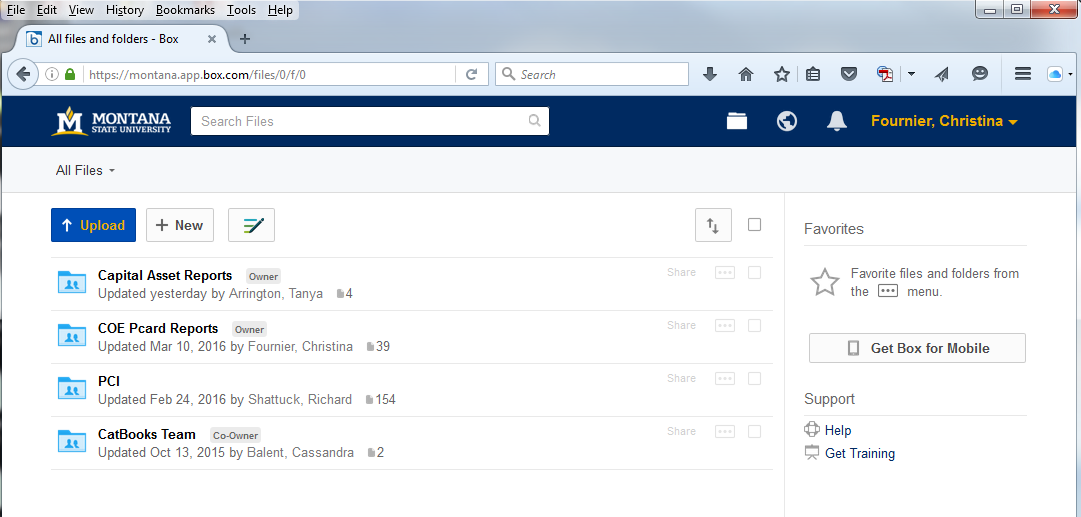 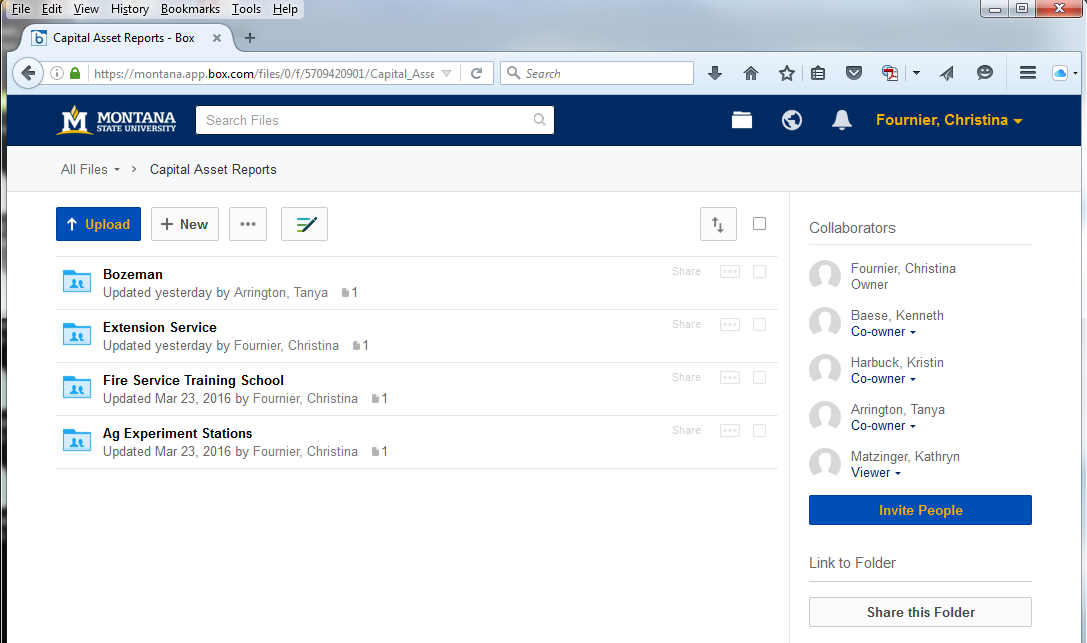 We will update the reports every two weeks or so.  If you need to see something more recent, please contact PM.
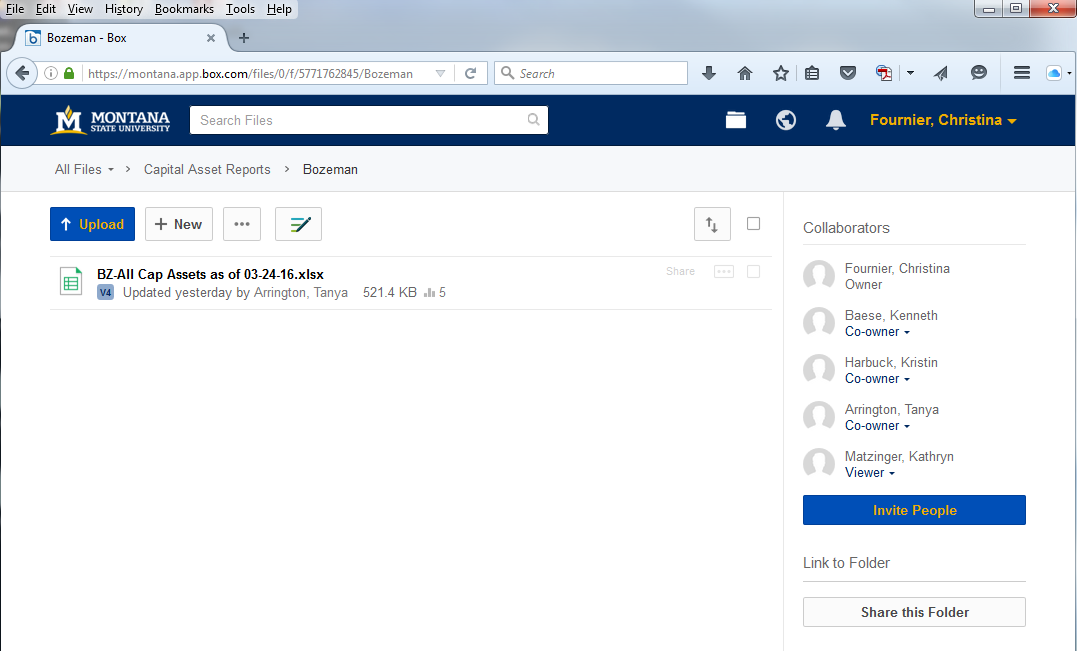 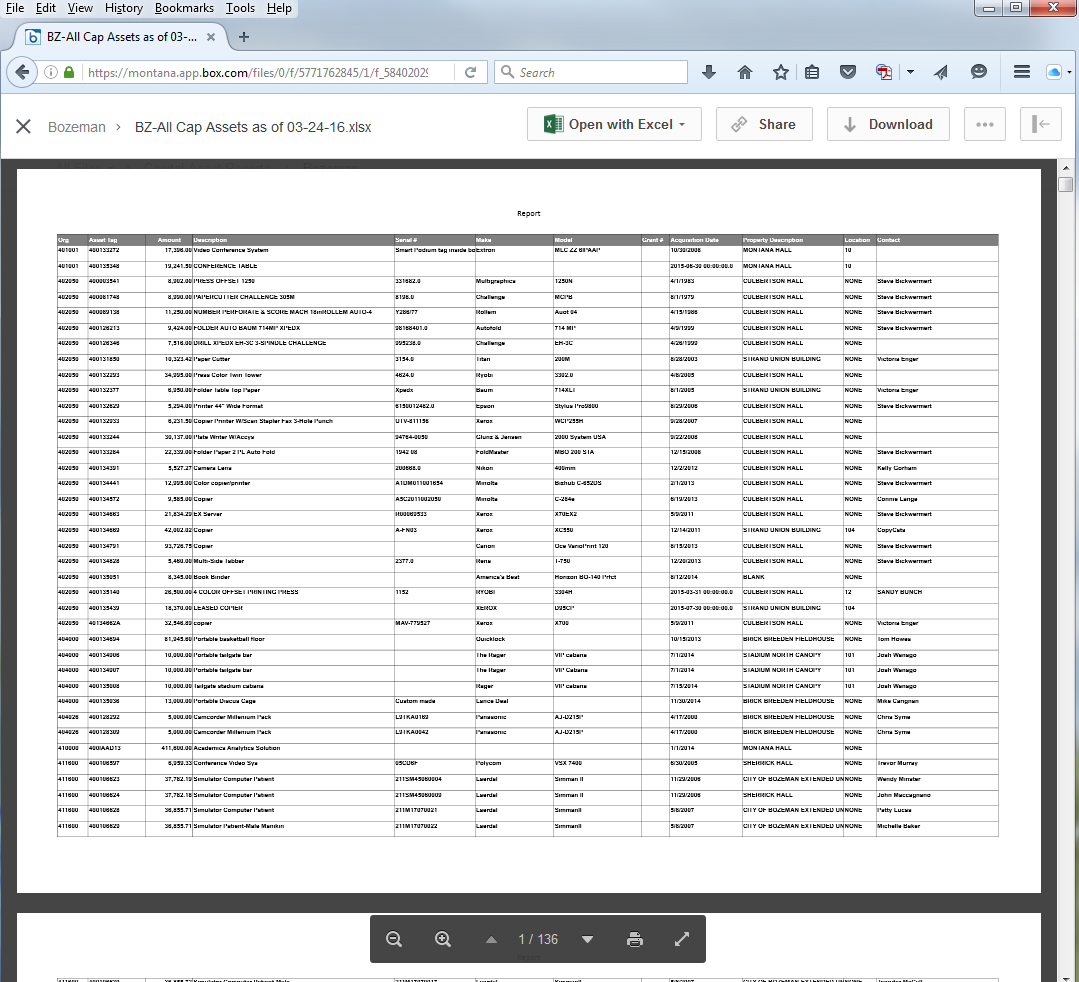 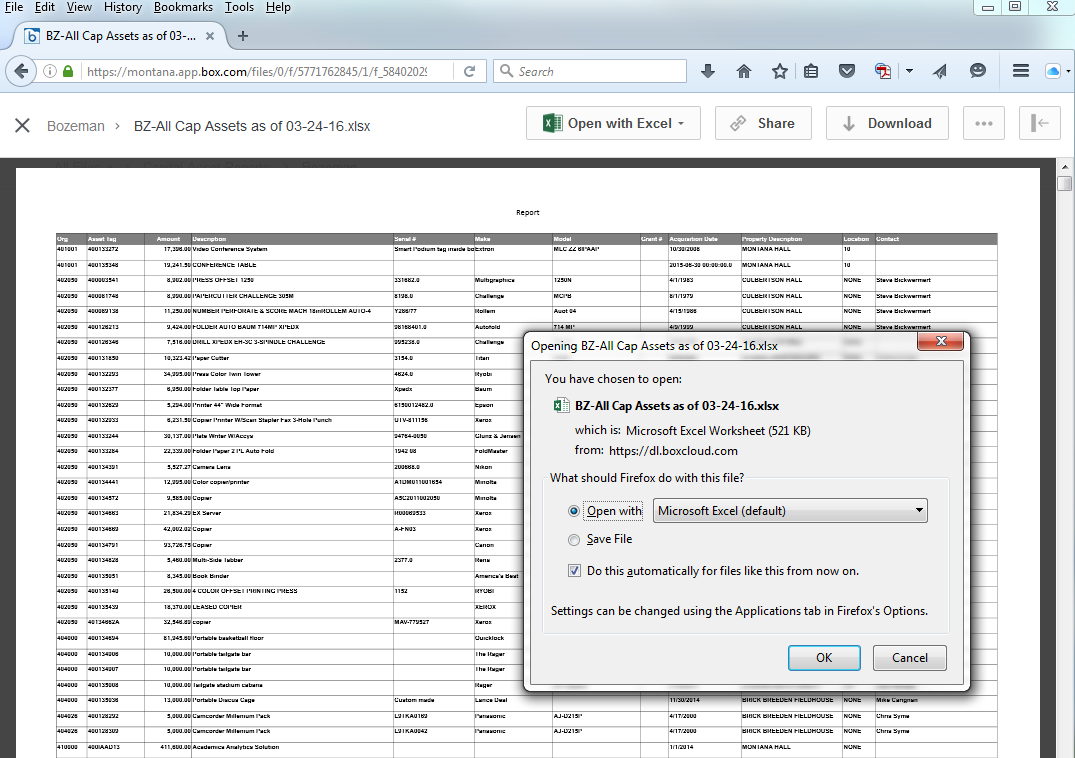 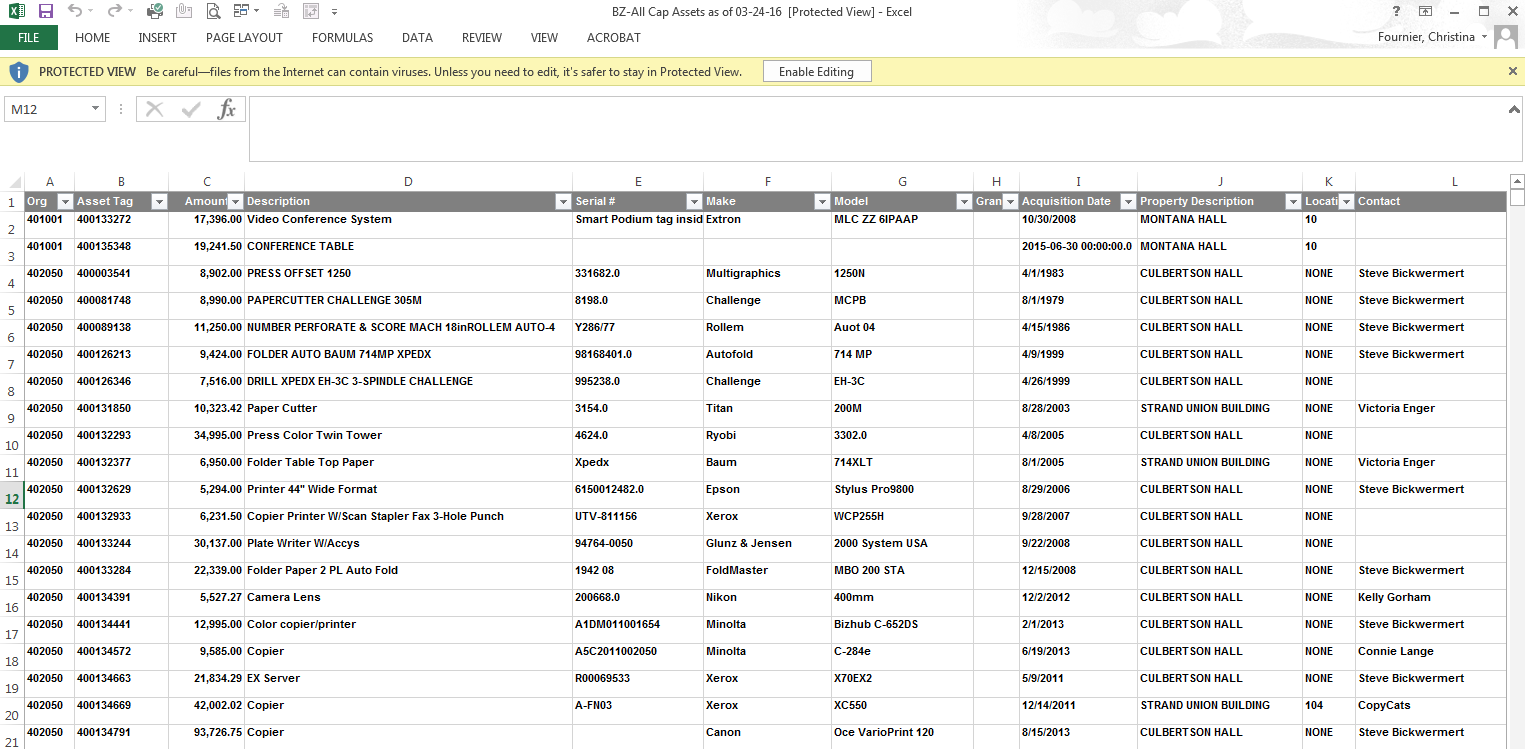 File, ‘save as’ to your computer to filter by your ORG number or search for a particular asset
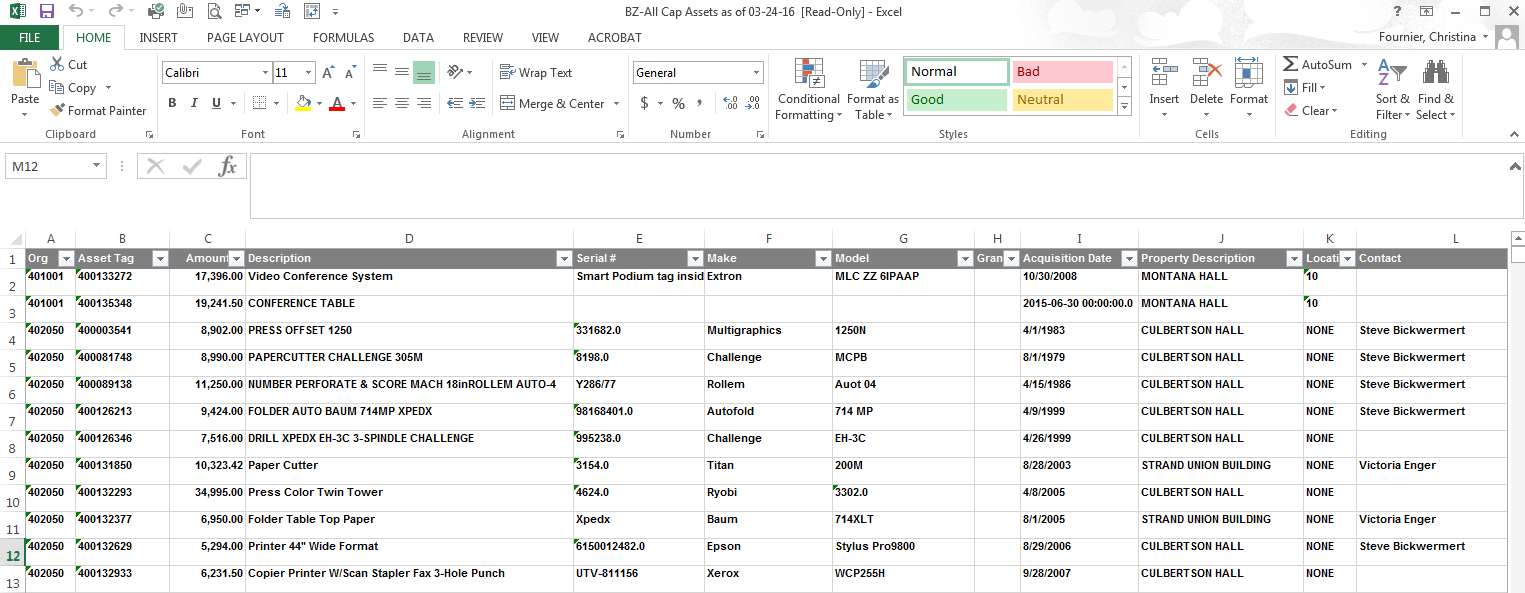